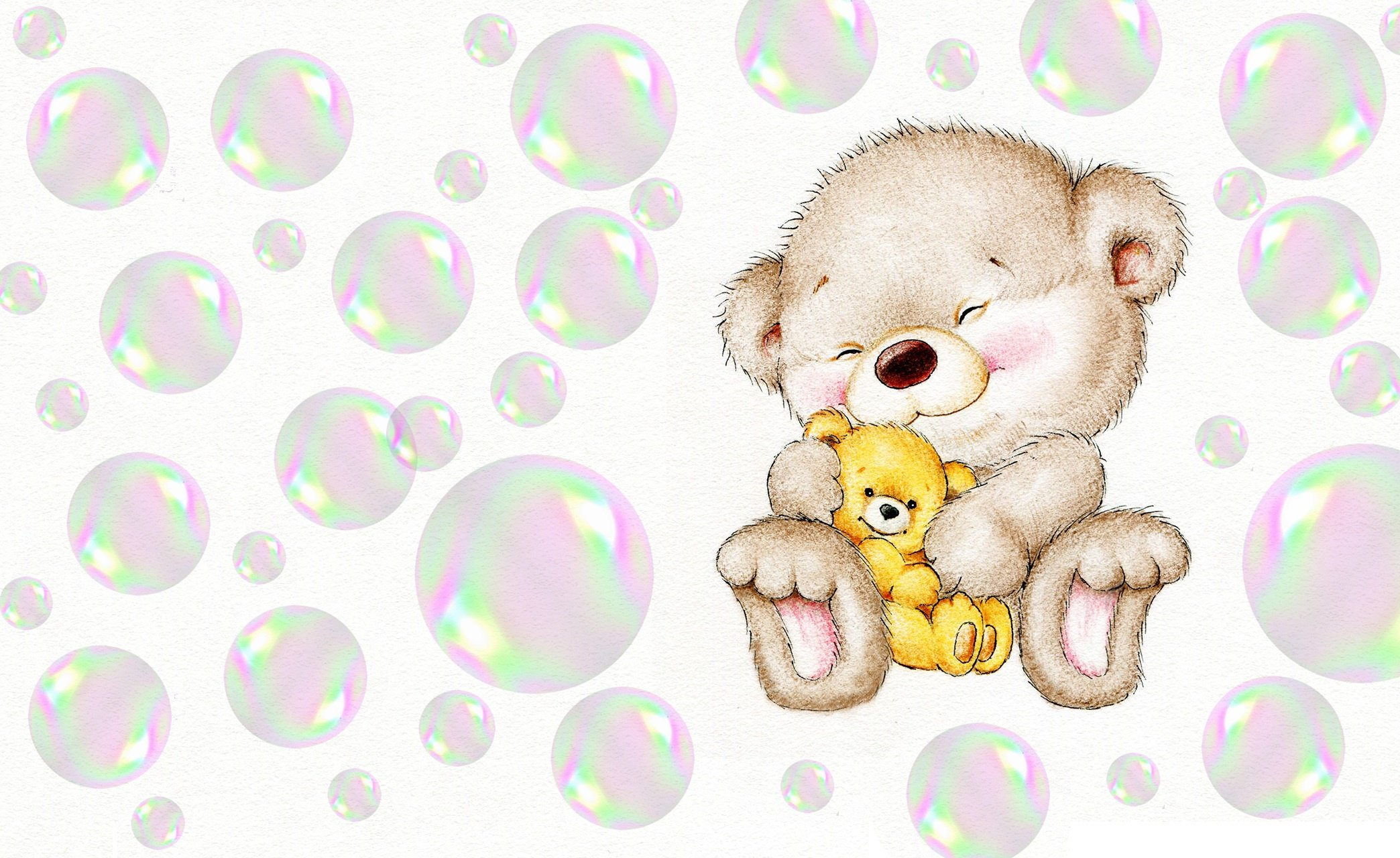 Предметно-развивающая среда
    младшей  группы « Медвежонок»
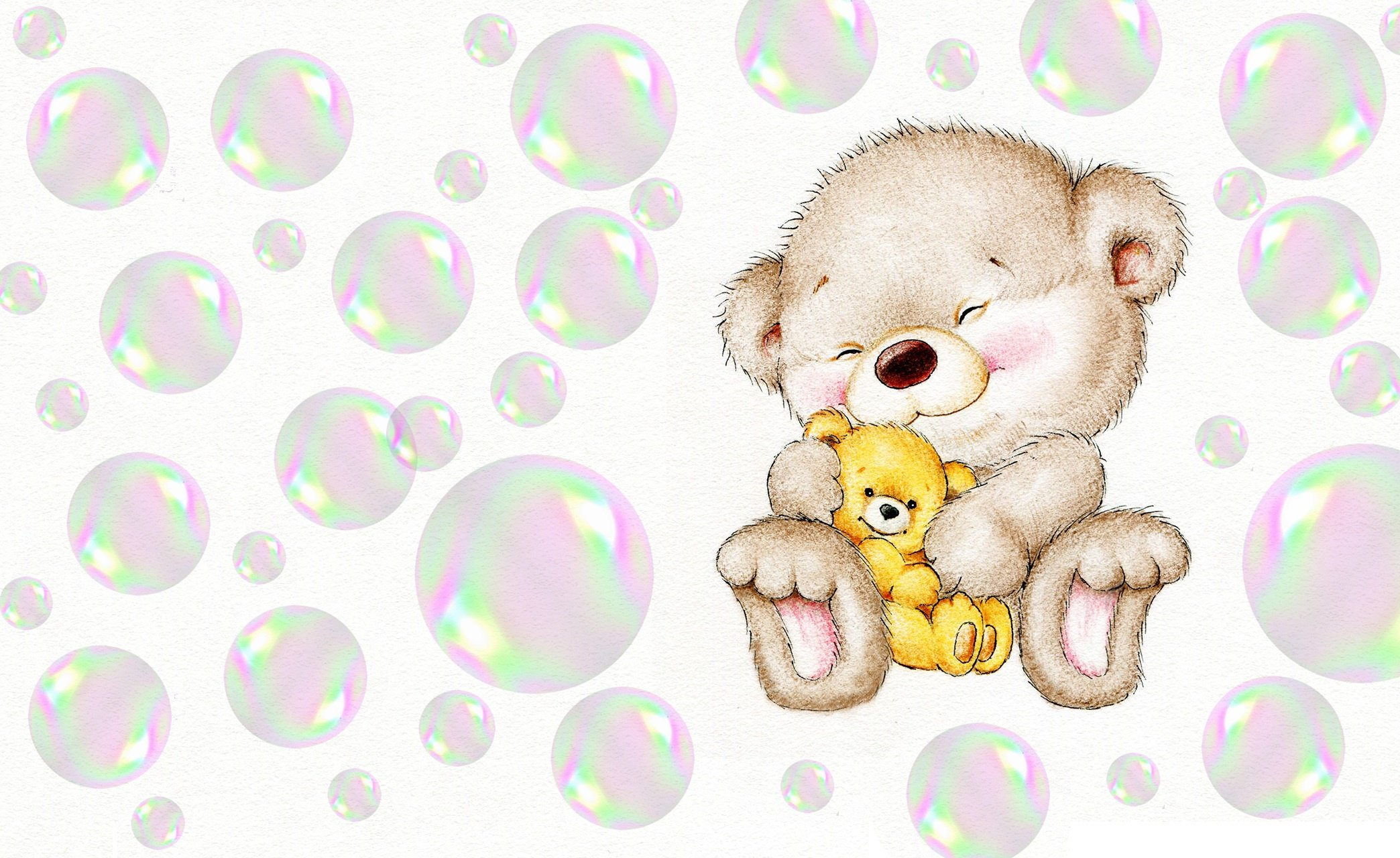 Уголок природы
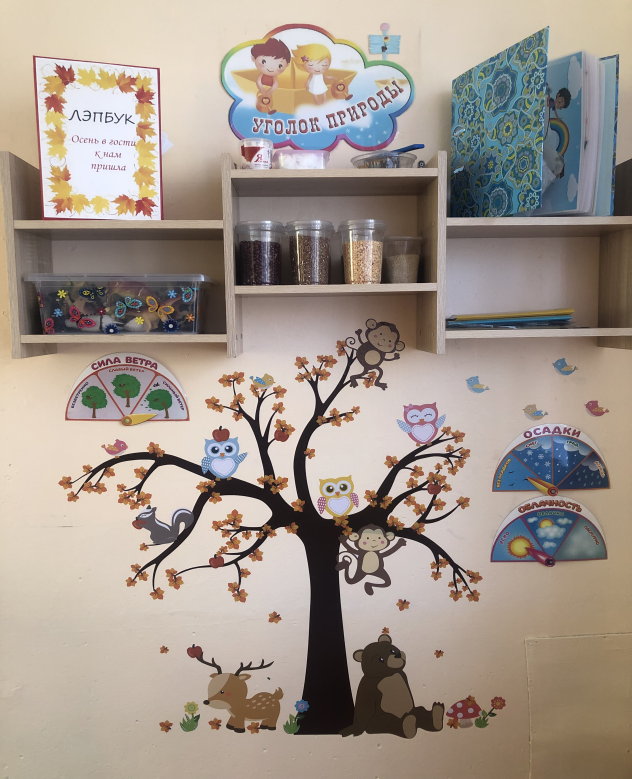 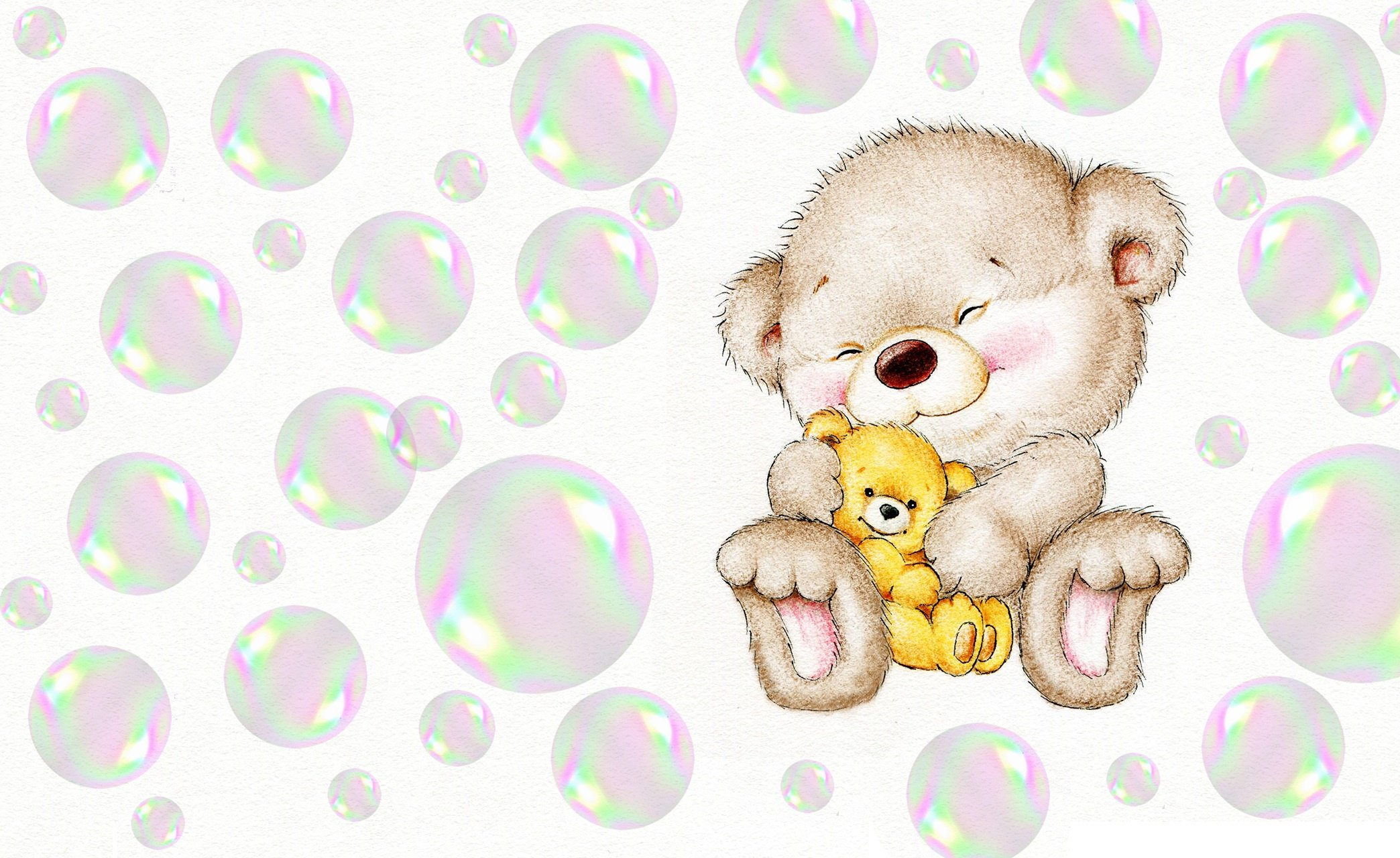 Музыкальный уголок
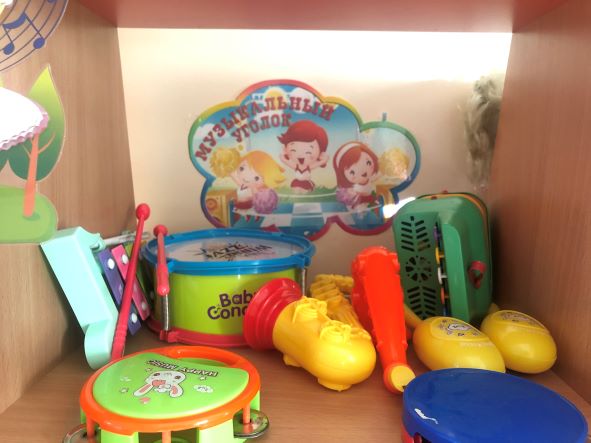 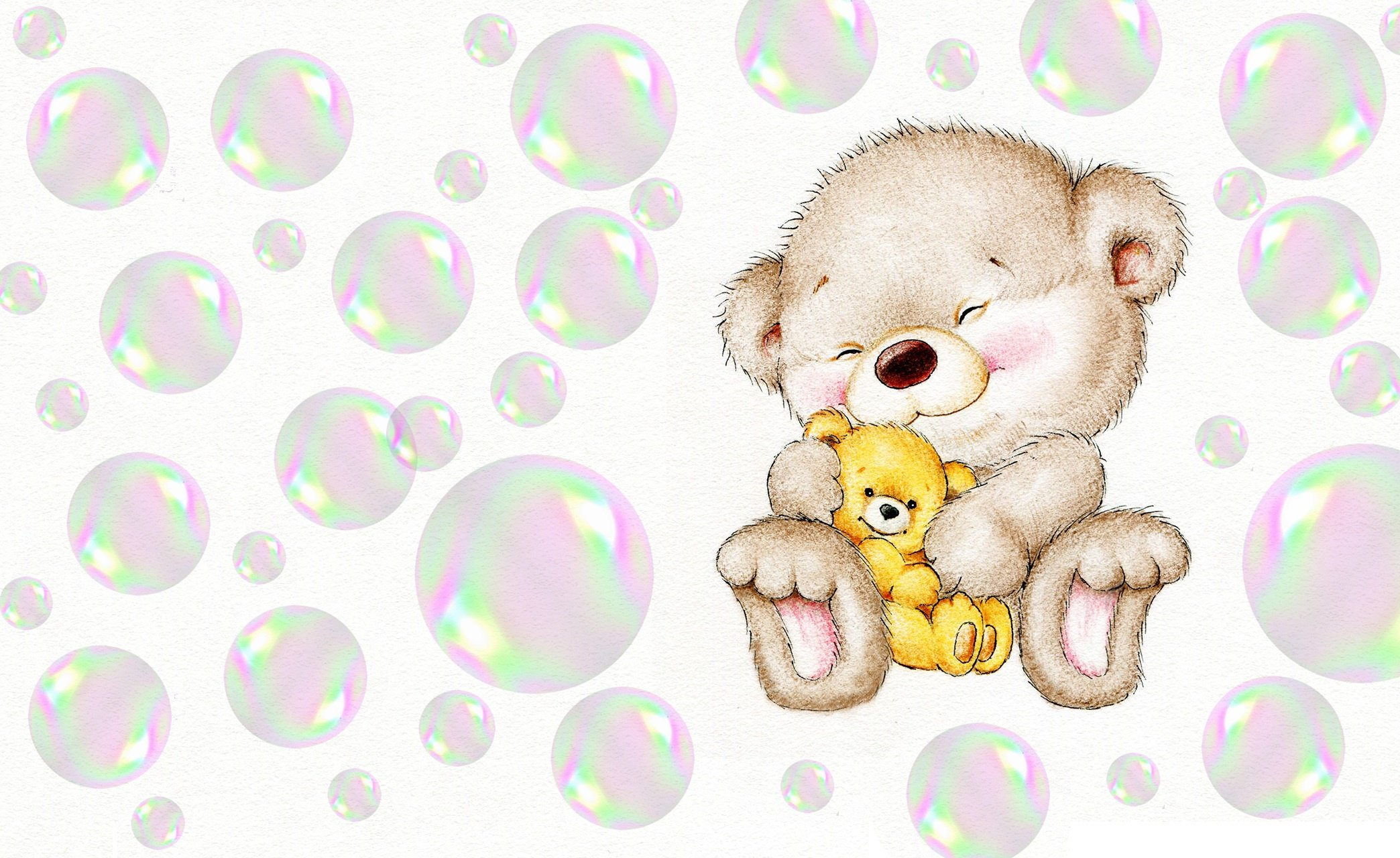 Уголок отдыха
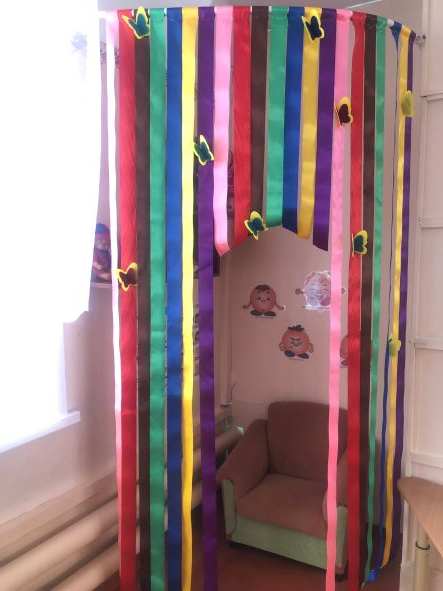 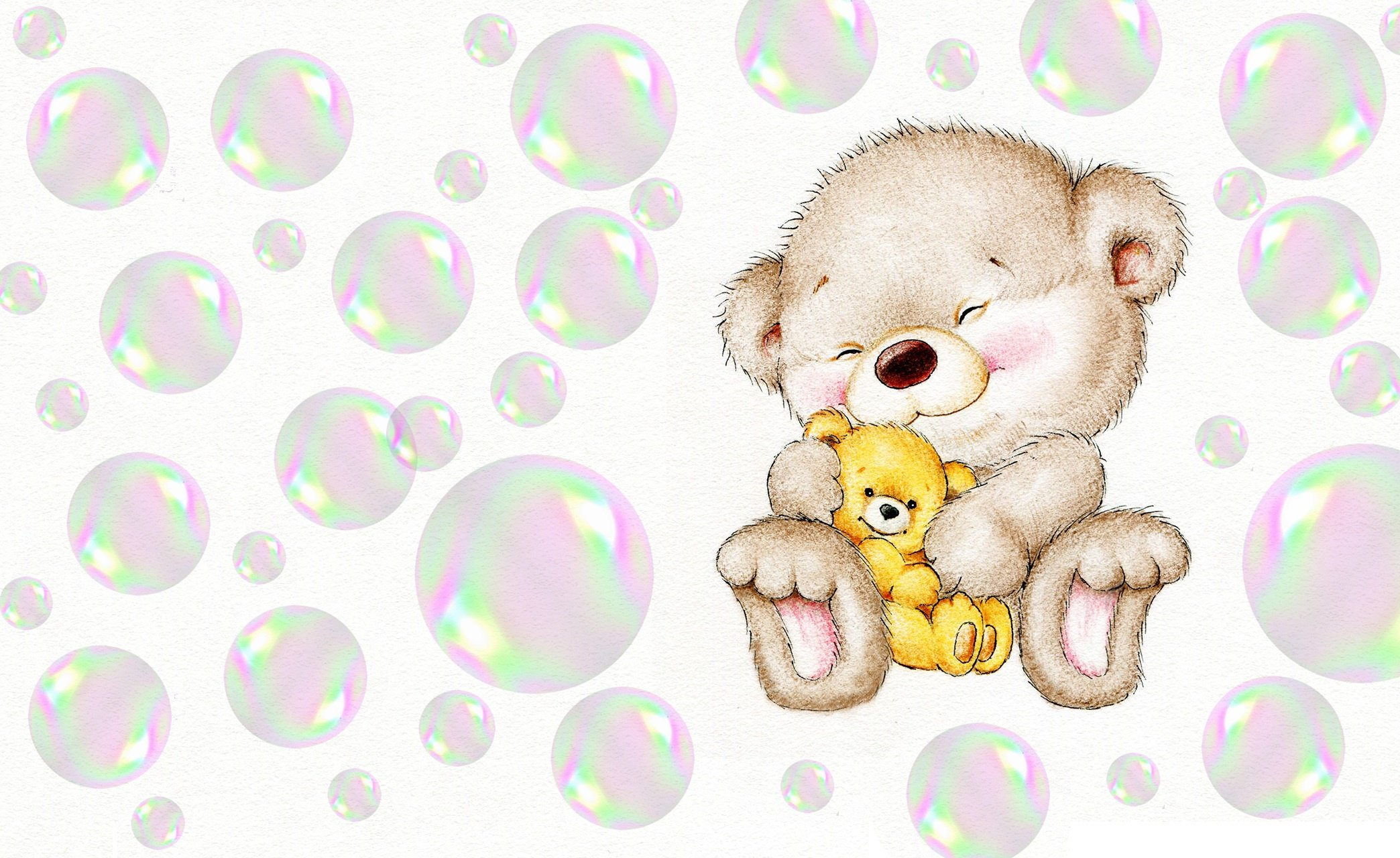 Уголок пожарной безопасности
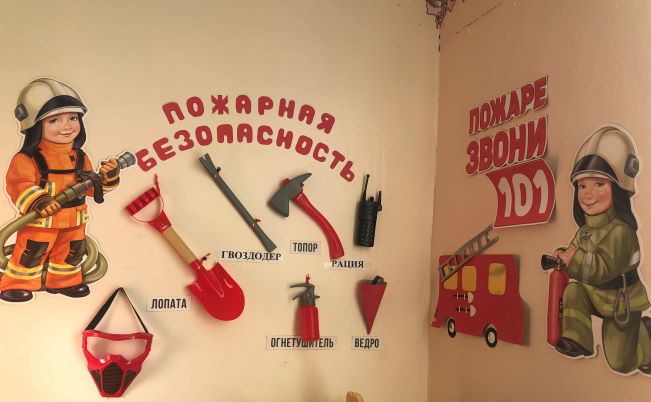 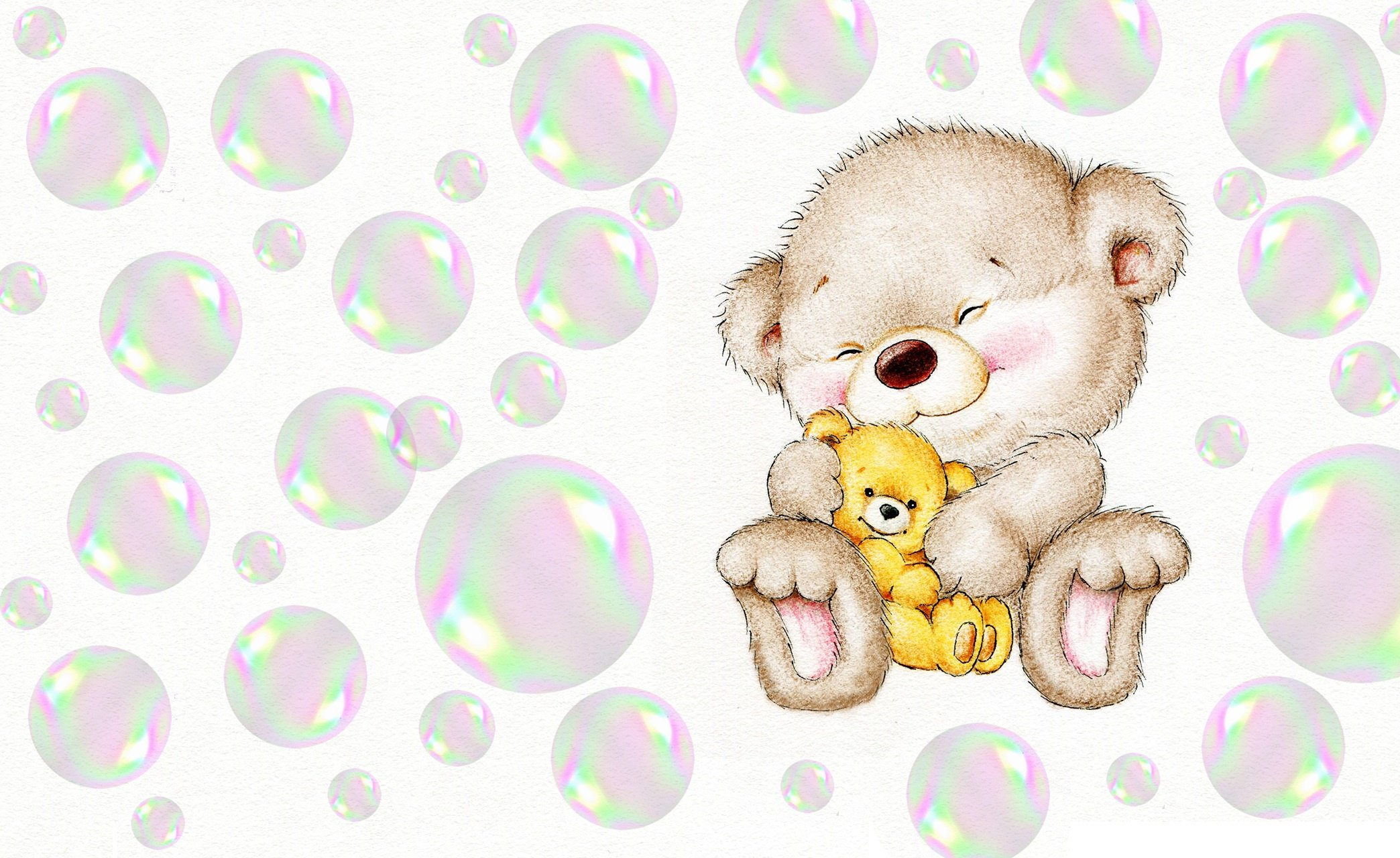 Книжный уголок
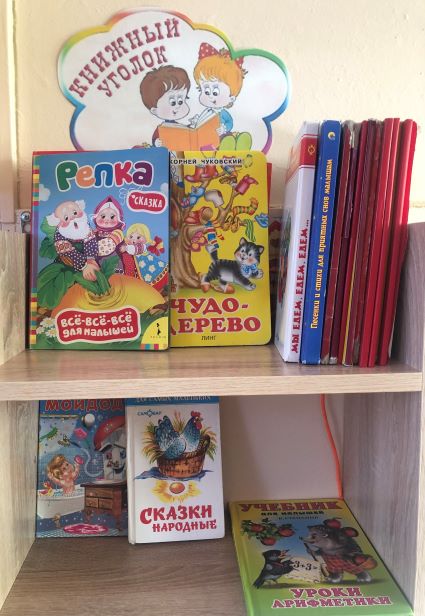 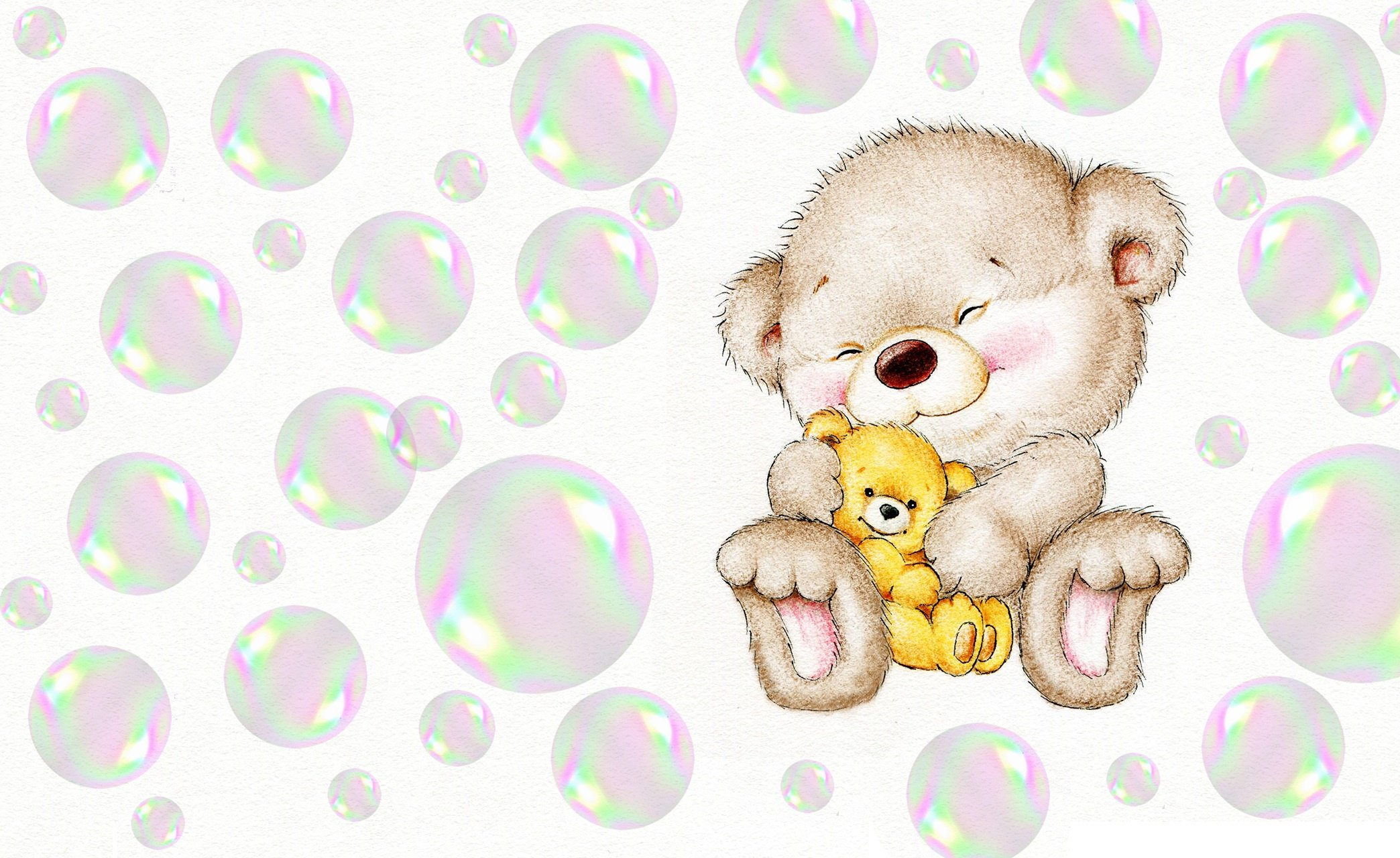 Театральный уголок
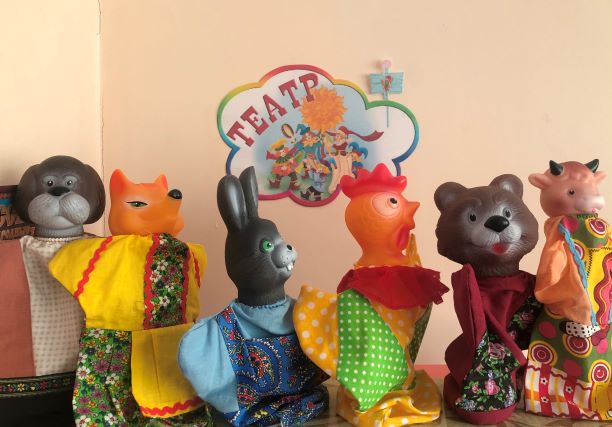 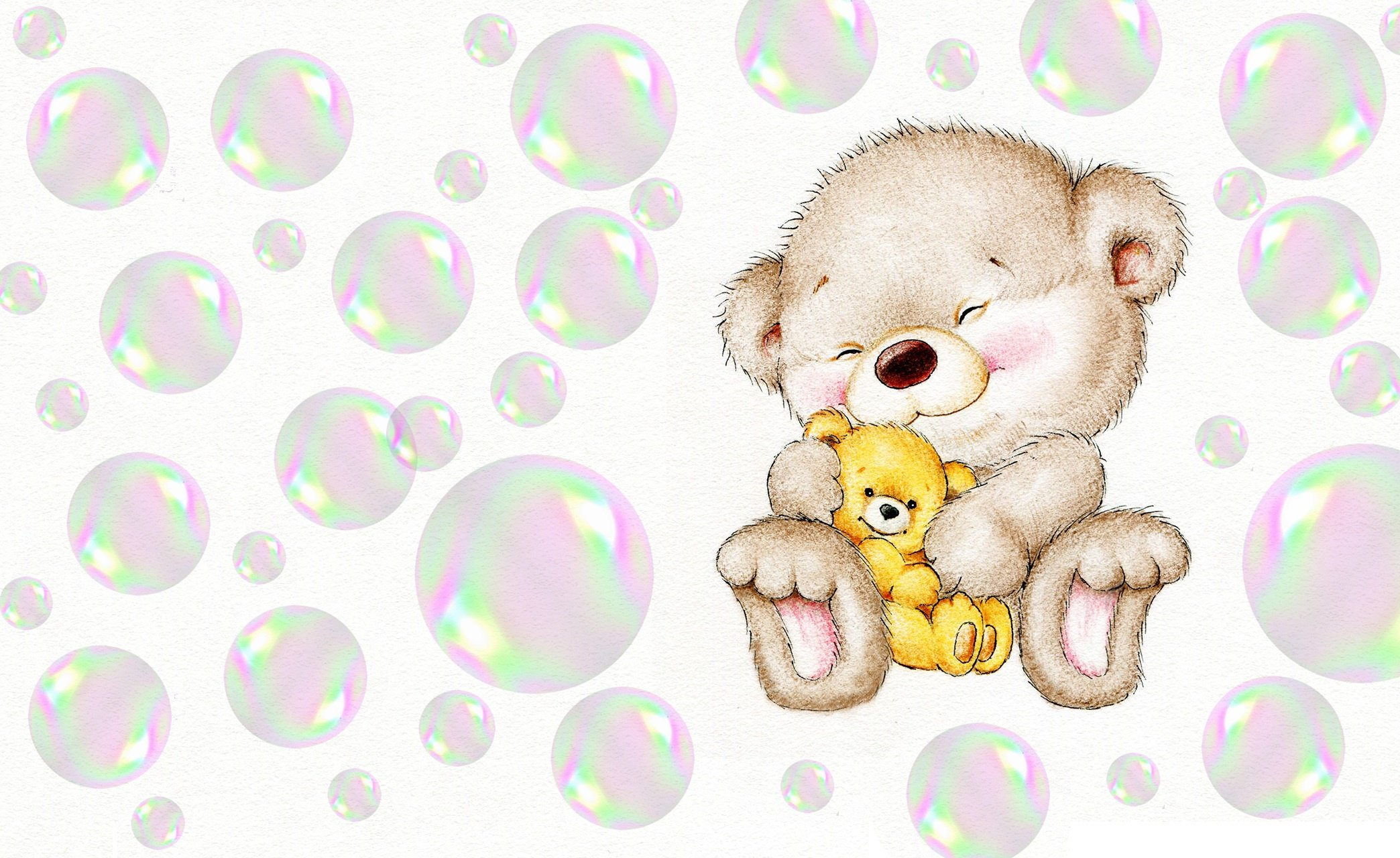 Уголок ПДД
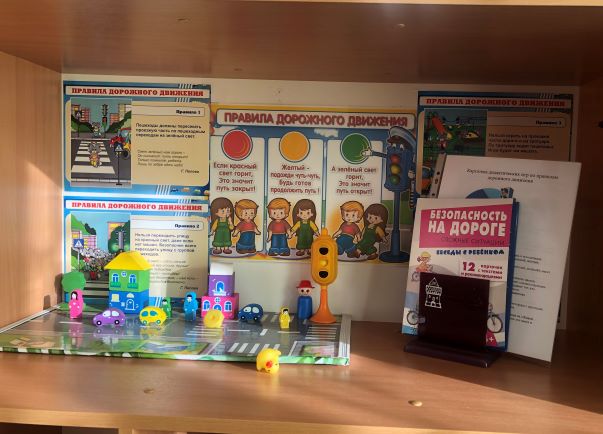 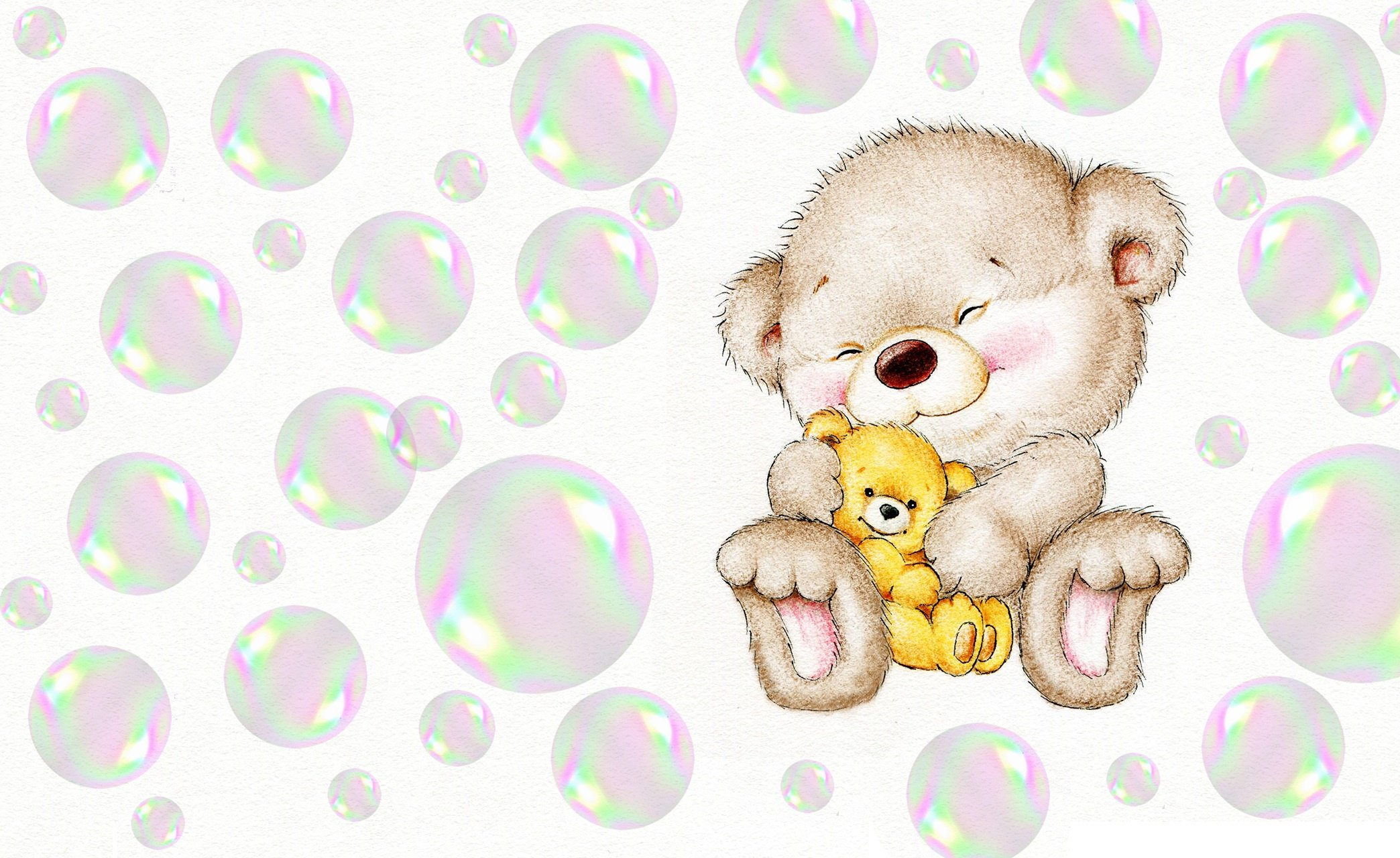 Наш спортивный уголок
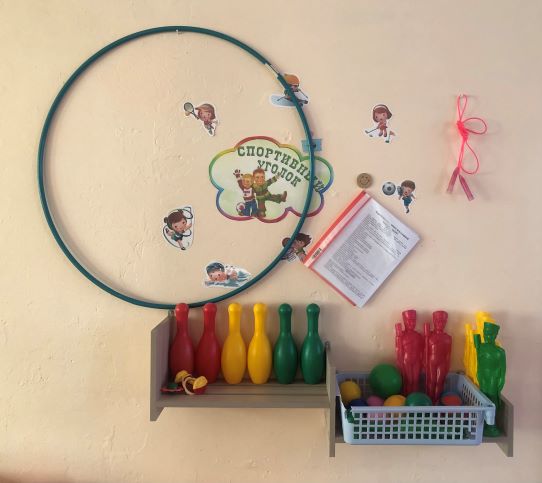